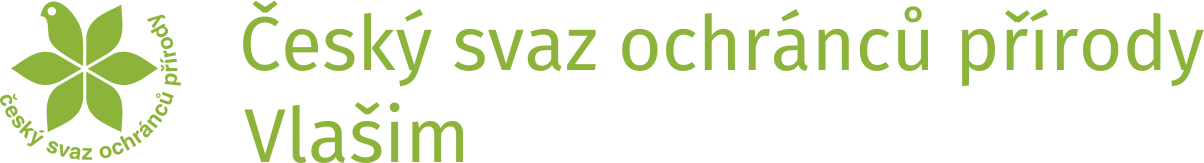 XXI. středočeská konference k environmentální výchově
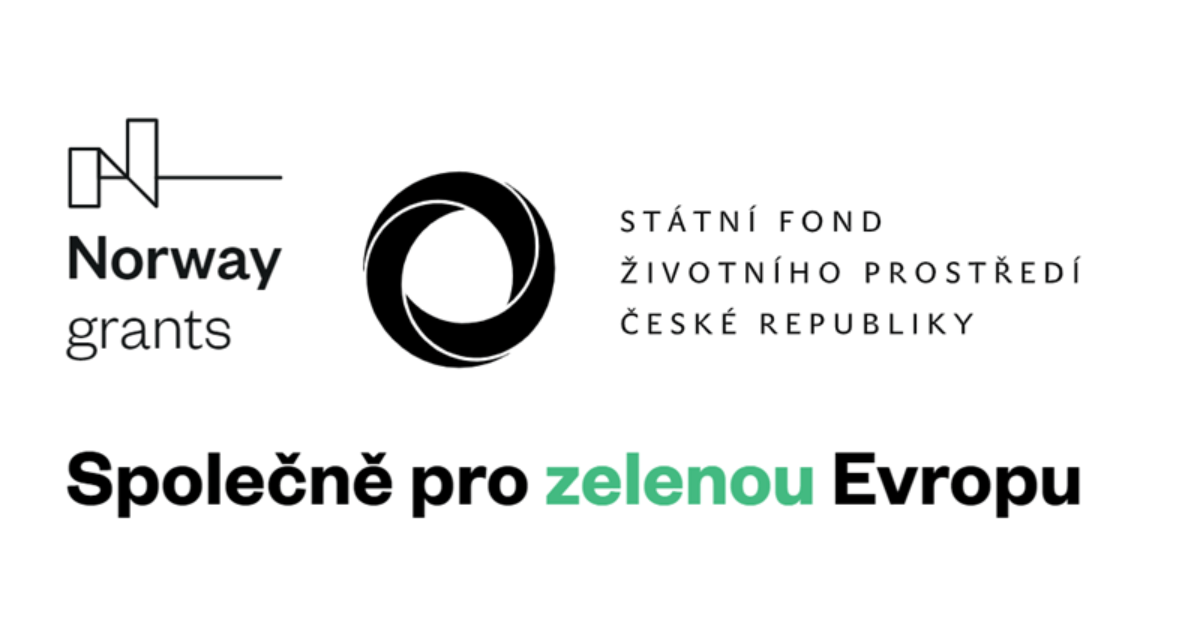 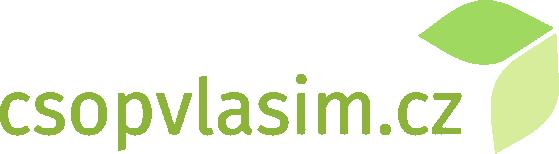 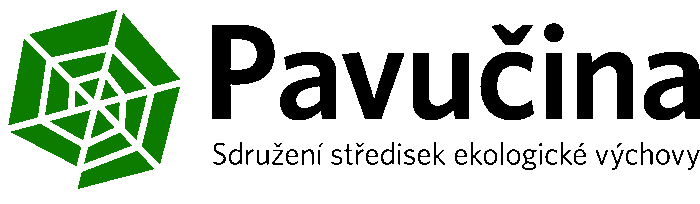 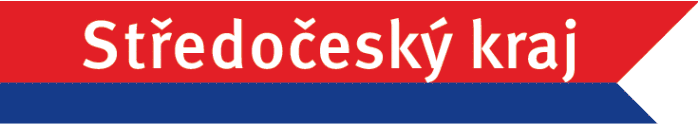 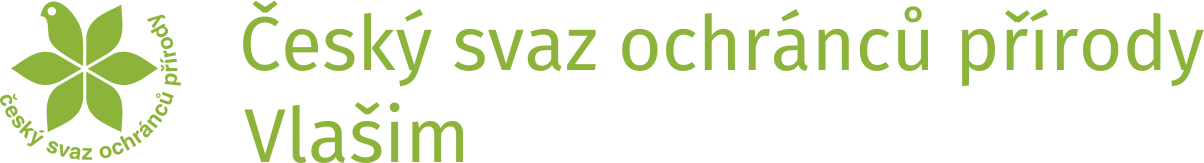 EVVO v ČSOP Vlašim
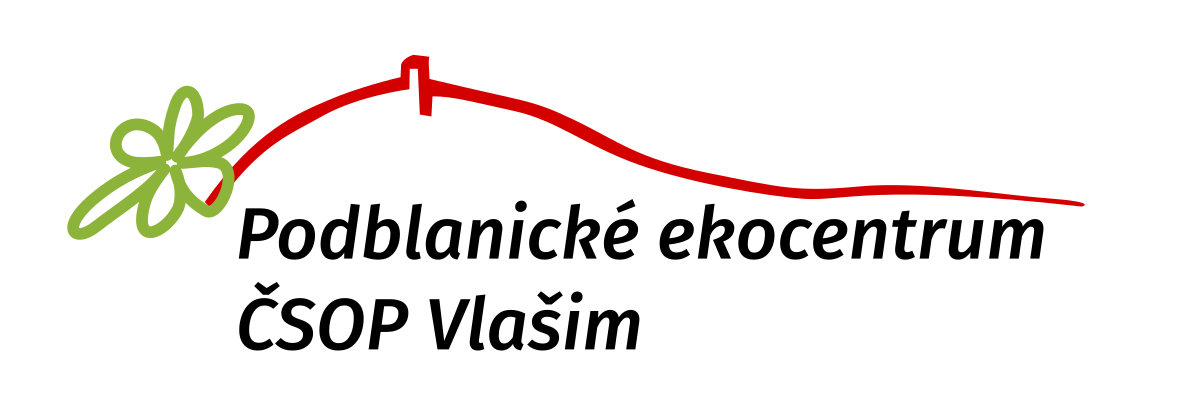 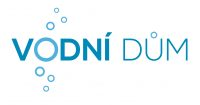 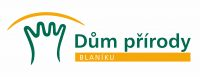 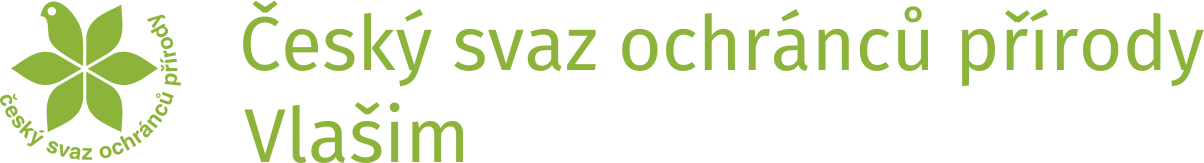 Nabídka ekocentra pedagogům
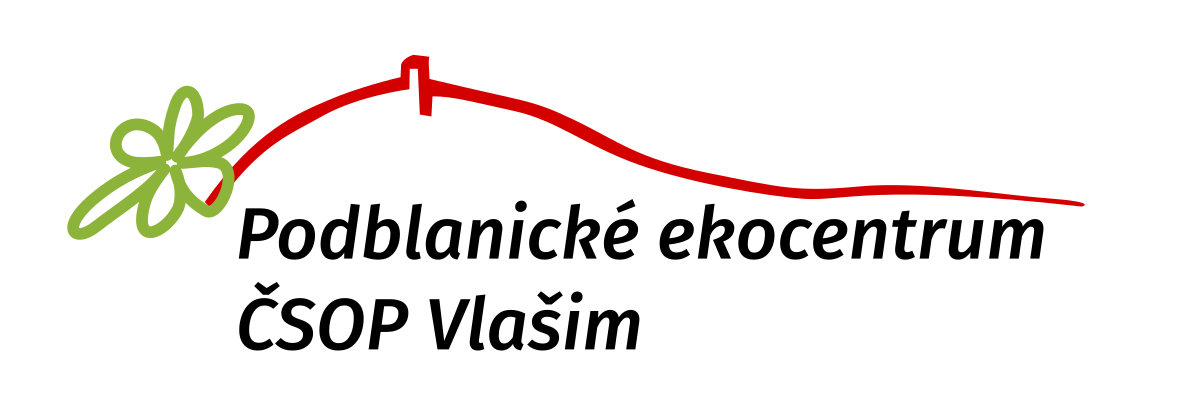 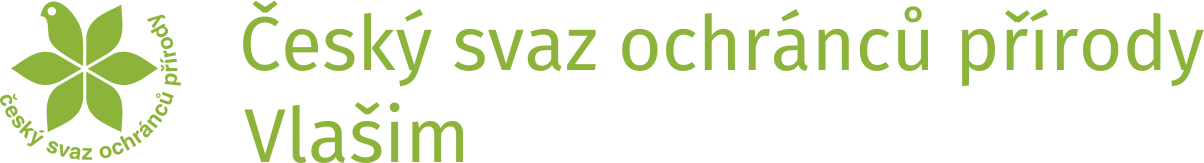 Denní výukové programy
pro všechny stupně škol
Pobytové programy (a ozdravné pobyty)
pro základní školy
3-5 dnů
Realizace šablon pro školy 
projektové dny, 4hodinové bloky
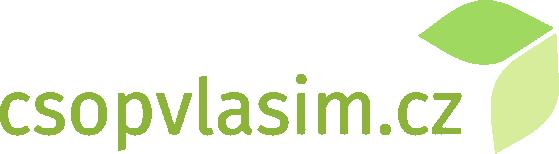 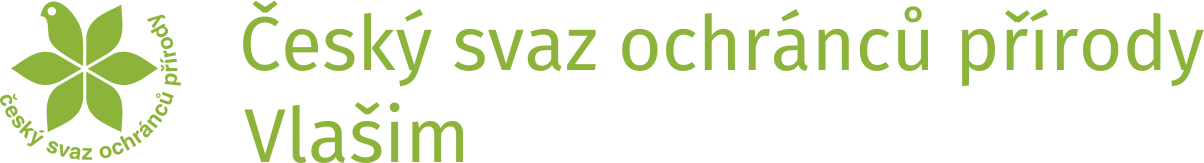 Metodická podpora pedagogům
	metodiky a ekopedagogická literatura (eko-obchod.cz)
Knihovna
Půjčovna simulačních her
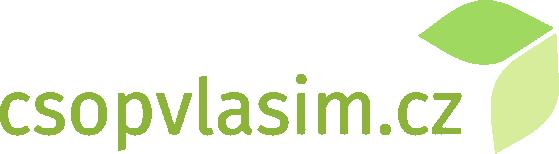 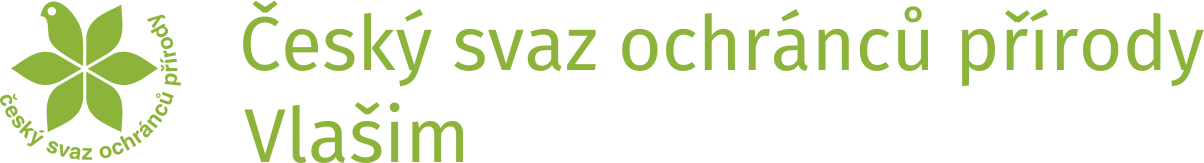 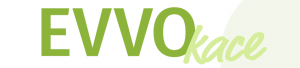 Rozesílky novinek z EVVO v rámci středočeského kraje 
aktuality
granty a dotace
články s environmentálním přesahem
tipy (a triky)
(registrace na podblanickeekocentrum.cz)
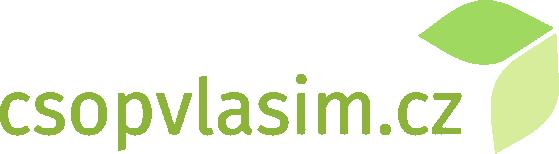 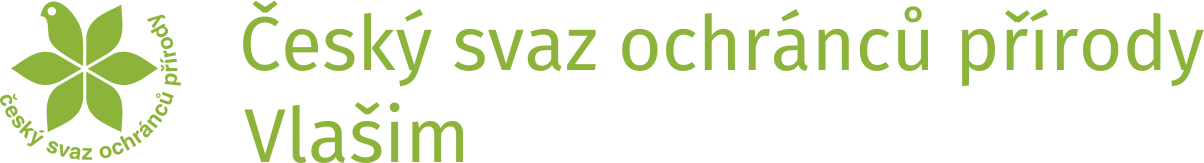 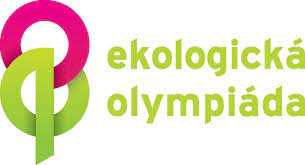 Pořádáme krajské kolo ekologické olympiády 
Semináře a konference EVVO
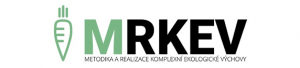 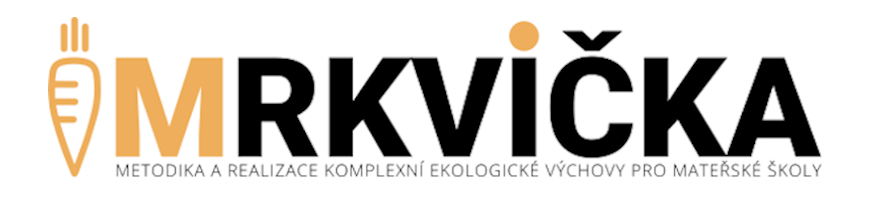 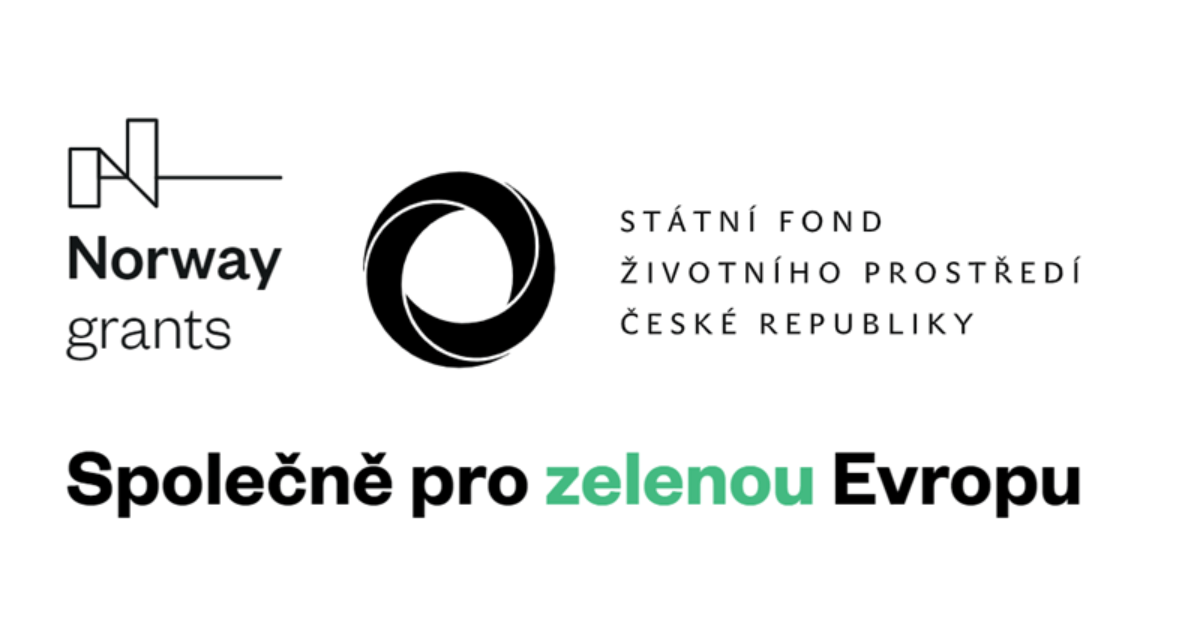 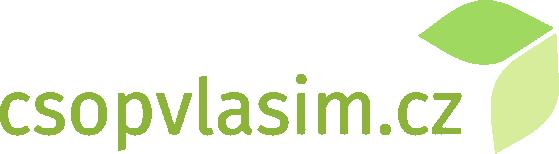 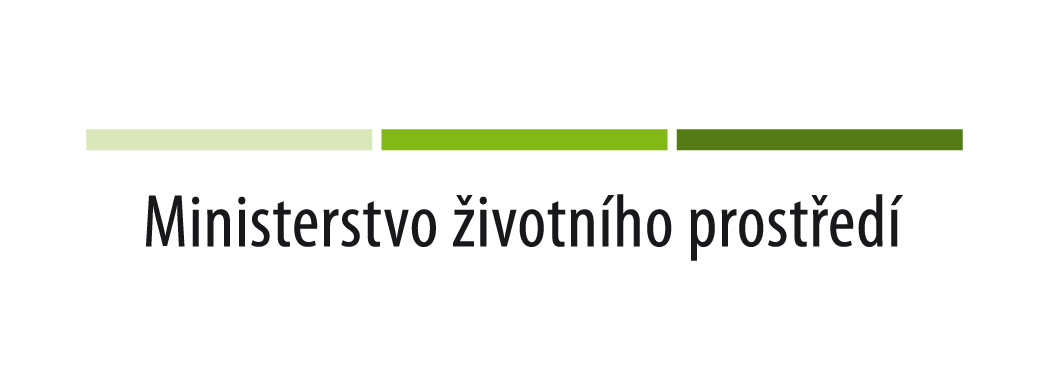 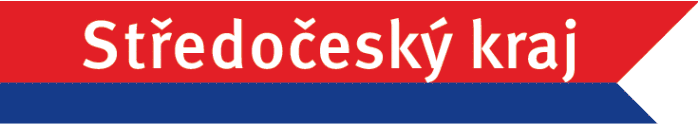